Legal update 2019
PRESENTED BY DARREL KWONG
Objective of tonight
To be better prepared for the challenges of today and tomorrow
To improve knowledge 
To enjoy
How Many Laws?
Knowing the Law
Allotment Act 1950
“it shall be lawful for the occupier of any land to keep, otherwise than by way of trade or business, hens or rabbits in any place on the land and to erect or place and maintain such buildings or structures on the land as reasonably necessary for that purpose:”
TENANT FEES ACT 2019
Tenant fees act 2019
Commenced 1st June 2019
New tenancy
Renewal Tenancy
All tenancies from the 1st June 2020
Private Rented Sector
Tenancy banned
Assured Shorthold 
Licences/Lodgers 
Tenancy allowed
Non Housing Act
Tenant fees act 2019
Tenant fees act 2019
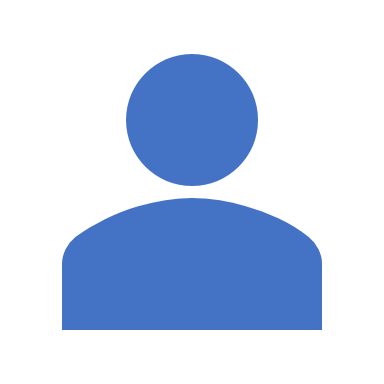 Relevant Person 
Tenant 
Person acting on behalf of, or who has guaranteed the payment of rent by, a tenant
Exempt local councils/relocation agent
Tenant fees act 2019
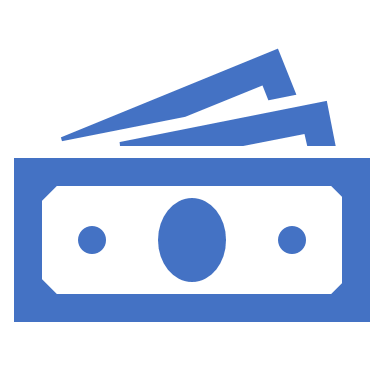 Permitted Payments 
Tenancy Rent 
Tenancy Deposit 
Tenancy Holding Deposits 
Tenancy Damages Payments
Tenancy Breach Payments
Utility
Tenant fees act 2019
Fines  
Trading Standards 
£5k per offence
Criminal Offence is committed within 5 years of first offence
Alternative fine £30k
No section 21 until prohibited payment returned
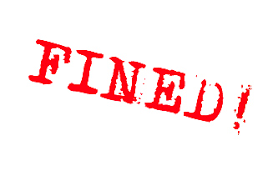 TENANCY AGREEMENTS
UPDATED
1st June 2019 
Compliant with Tenant Fee Act 
Provides you with greatest protection 
Reduces risk and liability
GAS SAFETY RECORDS
Caridon property v monty shooltz
Section 21 invalid
GSR provided 11 months after the tenancy commenced
Served before section 21 notice (assumed) 
Both judges experienced housing lawyers
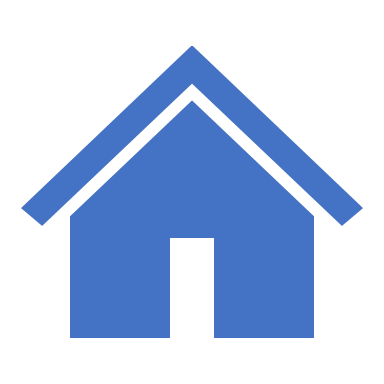 Decision?
“It appears that the policy makers in question who draft such materials had thought that the prescribed requirements were all suspensory in their operation. That is to say; that once a landlord had complied with the Regulations that he or she would be able to serve a Section 21 notice even if such compliance was later than had been anticipated.”
Decision?
“in my judgment, that cannot sit appropriately with the obligation in the GS Regs for notifications to either be given or displayed prior to the taking up of a tenancy by an incoming tenant. That seems to me to have been a ‘once and for all’ obligation on a prospective landlord in relation to a prospective tenant……..”
Decision?
“Once opportunity has been missed, there is in my judgment no sense in which it can be rectified. If the Minister believed that that ‘once and for all’ cut off should not debar a landlord from serving a Section 21 notice, it was open to the SoS to simply disapply those parts of Paragraphs 6 and 7 of Regulation 36 in express terms in what has become Regulation 2(2).”
Conclusion
Poor drafting of legislation 
Only exempted the 28 day requirement for GSR renewals 
County court decision so not binding on other courts (except in London)
Awaiting higher court decision or
New legislation (don’t hold your breath) 
Educate/amend process
FITNESS TEST 2018
March 2019 
Requirement to:
Grant tenancy *fit*
Keep tenancy *fit*
Empowers tenant
Right to compensation 
Will follow the HHSRS 
29 hazards
Intention to update HHSRS
Fitness (for human habitation)
Fitness (for human habitation)
Amends Landlord & Tenant Act1985 
Adds implied term for England 
Landlord promises to keep:
(a) fit for human habitation at start
(b) stay in that state
HHSRS Areas
[Speaker Notes: START 1120

defect (something that is not ideal) that could result in medical intervention (doctors or hospital visit) becomes hazard.
Excess cold the most prevalent hazard.]
Fitness (for human habitation)
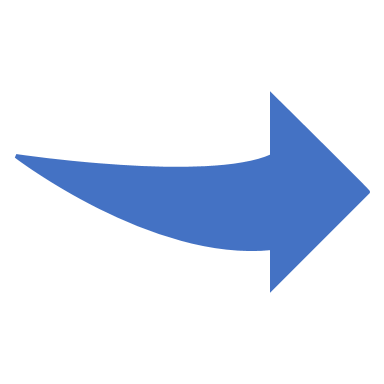 Implementation 
Applies to new tenancies that commenced on or after 20th March 2019
When tenancy becomes statutory periodic
All tenancies on the 20th March 2020
Fitness (for human habitation)
What does it mean?
Allows the tenant to seek compensation 
Forces the landlord to conduct work 
Court’s interpretation 
Increases importance of record keeping 
Acting in prompt and efficient manner
Fitness (for human habitation)
What do I need to do? 
Detailed inventory/check in  
Regular inspections (common areas) 
Efficient repairs systems
Log repair calls
Confirm appointment
Ensure contractors make you aware of any delays
BITS AND PIECES
Minimum energy standards
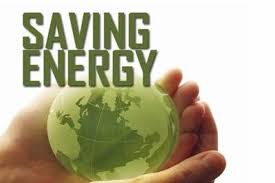 Expected Autumn 2019
Removes the automatic “no upfront funding” exemption (currently 1800 exemptions) 
Majority of current exemptions on that basis
Exemption will cease in 2020 (backstop) 
Maximum of £3500 
Three independent estimates 
Contact current and prospective landlords
Discrimination – benefits
Shelter action 
Advertising with *no benefits*
Discrimination based on *sex* ground
More females claim benefits than males
Can refuse on *affordability*
Must undertake calculation 
Consider guarantors
Upfront rent
Longer tenancy consultation
A minimum 3-year tenancy with a mutual 6-month break clause;
Following the 6-month break clause the tenant may still end the tenancy by providing the landlord with a 2-month notice in writing;
Landlords can recover the property during the fixed term on Section 8 grounds. Additionally, should the landlord wish to sell their property they will also be able to recover the property;
Longer tenancy consultation
Rents can be increased by mutual agreement once a year subject to the landlord making clear how rents will increase when advertising the property for rent; and
Exemptions can be put in place for tenancies which cannot realistically last for 3 years such as student accommodation
Carbon monoxide alarms
Expected Autumn 2019
Requirement to fit where oil and gas appliances 
Within room of appliance 
Big bang approach 
Tested on tenancy commencement 
Civil Penalty
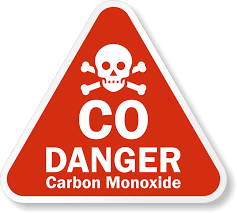 Electrical safety
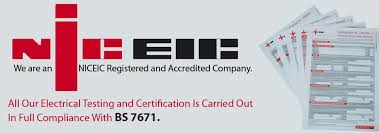 Expected Autumn 2019
Requirement to have an Electrical Installation Condition Report (EICR) 
Phased approach 
Visual check between tenancy 
No requirement for portable appliances
Maybe linked to Section 21 compliance
Landlord Redress scheme
Government announcement 
Not earlier than 2020 
Self Managing Landlord 
Civil Penalty 
First step towards mandatory landlord licensing
QUESTION TIME